The end user context for software development (7.5%, K2)
Understand the end-user context for the software development activity
Understand the end-user context for the software development activity
4.1 Understand and recognise the relationship between the user and the environment in which the software will be used
4.2 Understand the individual business and external constraints and dependencies that need to be taken into account when developing software. 
Compliance
Ethics
Governance
Legality
4.3 Describe the methods used to identify end-user needs
Questionnaires
user interviews
contextual enquiry
focus groups
Personas
customer journey mapping.
User environments
User Environments are a configuration of storage, processing and computing resources used to execute a finished product
The environment must be understood prior to design

Physical user environments are normally client devices:
desktops
laptops
tablets
Phones
Client devices
Desktops – OS, networked, domain
Laptops – OS, touch, networked, wireless
Tablets – OS, touch, wireless, cellular 
Phones – OS, touch, wireless, cellular, small display  

Considerations
Client-server
Cloud storage
Thin client
Specific hardware
Browser only
What about software ?Think about the end product of software for users
Web app
Single user
Multi-user
Collaborative
Enterprise/Business
Educational
Entertainment
Tools
Different types of Users
Application orientated
pragmatic, learn as much as they need to get the work done
computer literate

Goal orientated
just want to get the job done
do not care about software
computer illiterate

Computer orientated
Hackers
Developers
Open source devotees
Users can be targeted/categorised by
Age
Education
Language
Experience
Geography
Lifestyle
Exercise 1
Within your work placement list all the different physical devices that are used.
Revisit this list and look at all the storage types used
Exercise 2
What users, devices, environment & end products were the following products aimed at? Discuss and makes notes for each one……….

Audacity
MongoDB
Slack e mail
Swift
Tweetbot
VLC
Rational Rose – IBM
Apptivo
Fortnite
EdPlace
4.2 Understand the individual business and external constraints and dependencies that need to be taken into account when developing software.
Constraints
Understand the individual business and external constraints and dependencies that need to be taken into account when developing software. 

We will look at
Compliance
Ethics
Governance
Legality

Complete individually slides 12 -
Compliance
Software must be developed in compliance with:
specifications created by a standards body 
vendor's licensing agreement 
abiding by industry regulations
abide by government legislation
Exercise 3 - Compliance
Ethics
algorithms that replicate systemic discrimination for example gender and racial inequality
https://www.youtube.com/watch?v=59bMh59JQDo


AI and predictive automation displacing jobs

Who does this disadvantage or advantage?
Exercise - Ethics
Algorithms that replicate systemic discrimination

AI and predictive automation displacing jobs

Task – Research this area, look at news articles and journals. How are algorithms replicating systemic discrimination
Governance - is the system of rules, practices, and processes by which a firm is directed and controlled -
Effective governance is the right process 
Examples of it (checking)
checklists
handoff templates
check points
retrospection meeting
open feedback culture
guidelines/standards

ITIL: a set of detailed practices for IT service management
Video ITIL
Legality
Net neutrality
Free speech
Data Protection
GDPR
Competition law
Patents
Copyright
Surveillance
Privacy/confidentiality
Child protection


Exercise –  Research any areas from the list above you are unsure of.
4.3 Describe the methods used to identify end-user needs
4.3 Describe the methods used to identify end-user needs
Questionnaires
user interviews
contextual enquiry
focus groups
Personas
customer journey mapping.
Break
End user needs
Before design starts we need to know what benefits potential customers are seeking
Typical questions?
What is the user’s expectation?
What is the user prepared to pay?
How long are they prepared to spend learning usage?
What functions are required?
How will it be used?
What will it make better?
Questionnaires - advantages
they are relatively easy to analyse
a large sample of the given population can be contacted at relatively low cost 
they are simple to administer
the format is familiar to most respondents 
they should be simple and quick for the respondent to complete
information is collected in a standardised way
they can be used for sensitive topics which users may feel uncomfortable speaking to an interviewer about
respondents have time to think about their answers
Questionnaires - disadvantages
if you forget to ask a question, you cannot usually go back to respondents
difficult to obtain a sufficient number of responses
those who have an interest in the subject may be more likely to respond, skewing the sample
respondents may ignore certain questions
questions may be incorrectly completed
respondents may misunderstand questions because of poor design and ambiguous language
they may require follow up research to investigate issues in greater depth and identify ways to solve problems highlighted
Interviews - advantages
they are useful to obtain detailed information about personal feelings, perceptions and opinions
they allow more detailed questions to be asked
they usually achieve a high response rate
respondents' own words are recorded
ambiguities can be clarified and incomplete answers followed up
interviewees are not influenced by others in the group
some interviewees may be less self-conscious in a one-to-one situation.
Interviews - disadvantages
they can be very time-consuming: 
setting up
interviewing
transcribing
analysing
feedback
reporting
they can be costly
different interviewers may understand and transcribe interviews in different ways
Focus groups - advantages
they are useful to obtain detailed information about personal and group feelings, perceptions and opinions
they can save time and money compared to individual interviews (6-12 participants)
they can provide a broader range of information
they offer the opportunity to seek clarification
they provide useful material eg quotes for public relations publication and presentations
can demonstrate prototypes
Focus groups - disadvantages
there can be disagreements and irrelevant discussion which distract from the main focus
they can be hard to control and manage
they can to tricky to analyse
they can be difficult to encourage a range of people to participate
some participants may find a focus group situation intimidating or off-putting; 
participants may feel under pressure to agree with the dominant view
they may not be representative of non-users
Contextual enquiry
One interviewer interviews one person at a time 
Gathers as much data as possible from the interviews for later analysis
Interviewees are interviewed in their context at work 
when doing their tasks 
with as little interference from the interviewer as possible
Data should be gathered during interviews with little or no analysis, interview should result in raw data
It is resource-intensive
requires travel to the informant's site
a few hours with each user
a few hours to interpret the results of the interview
Personas
Creates a reliable and realistic representations of key users 
Are based on effective research 
Effective personas:
Represent a major user group 
Express and focus on the major needs and expectations of the users
Give a clear picture of the user's expectations and how they're likely to use the product
Aid in uncovering universal features and functionality
Describe real people with backgrounds, goals, and values
Persona - example
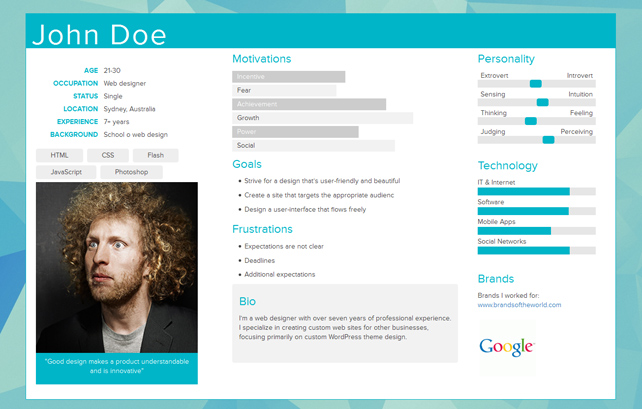 Customer journey mapping
The goal of the customer journey map is to get a holistic view of what the user is going through from their point of view and it is like for them on a personal level

The steps the customer takes, their expectations, concerns and state of mind and the outcome they are seeking at each stage
What success looks like from their perspective 
Moments of truth – the points in a journey that define the overall experience; positive and negative: 
The moments that present an opportunity to delight the user
The things the customer expects and does not notice unless they are absent.
What the product needs to do to deliver the desired outcomes.
Example
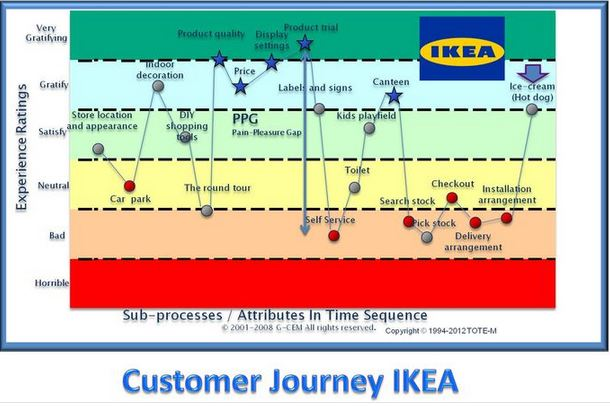 Exercise -  Spider diagram advantages/disadvantage of each methods
Questionnaires
User interviews
Focus groups
Exercise - Create a customer journey for a typical day at work or college
Start from the time you get up until the time you go to sleep……………